Global Health Management:Rio de Janiero, Brazil 2014
INCA: Transplant Center & Cancer Institute
Presentation by staff
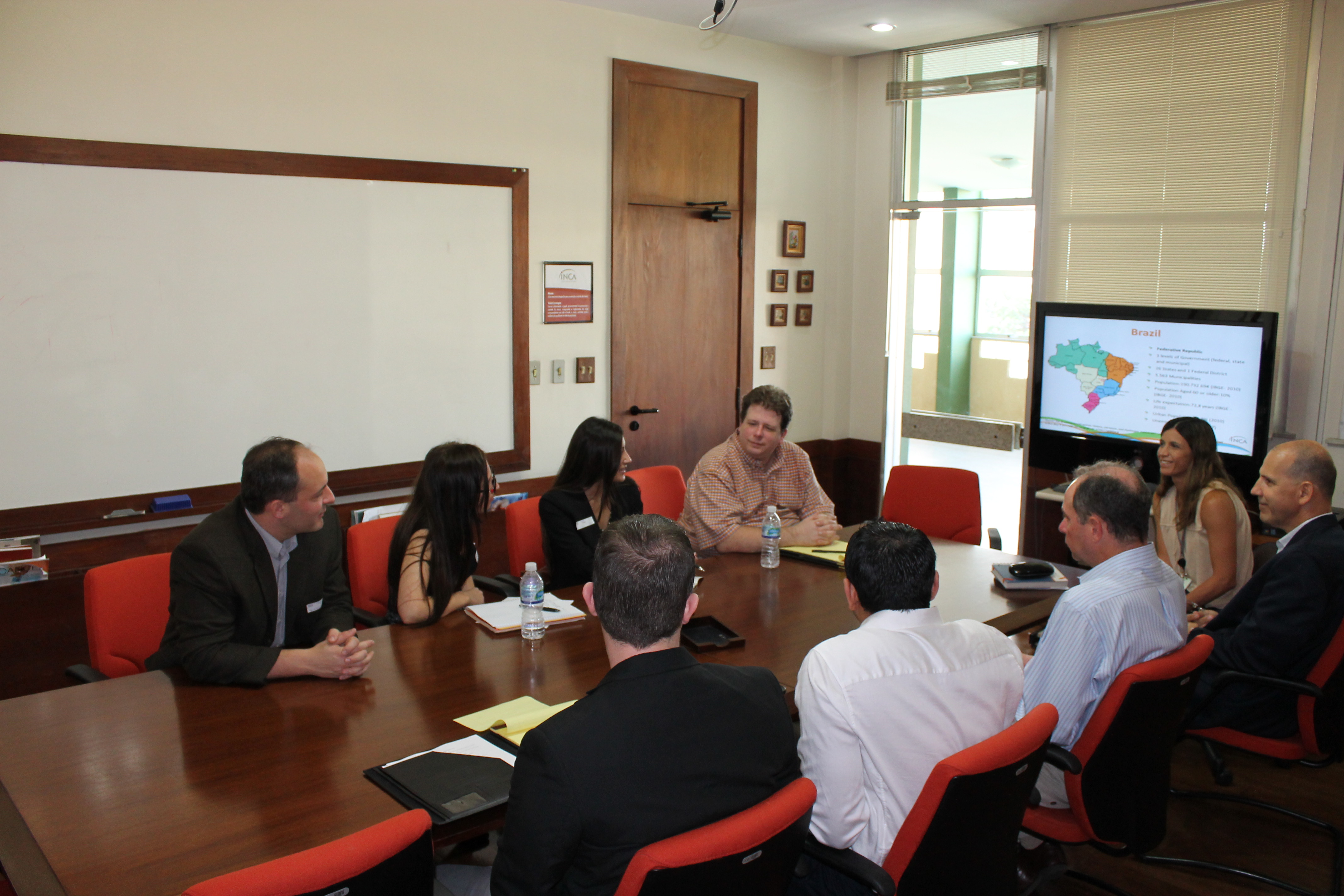 INCA: Transplant Center & Cancer Institute
Tour of the facility
Pediatrics 
Bone marrow transplant
Radiotherapy
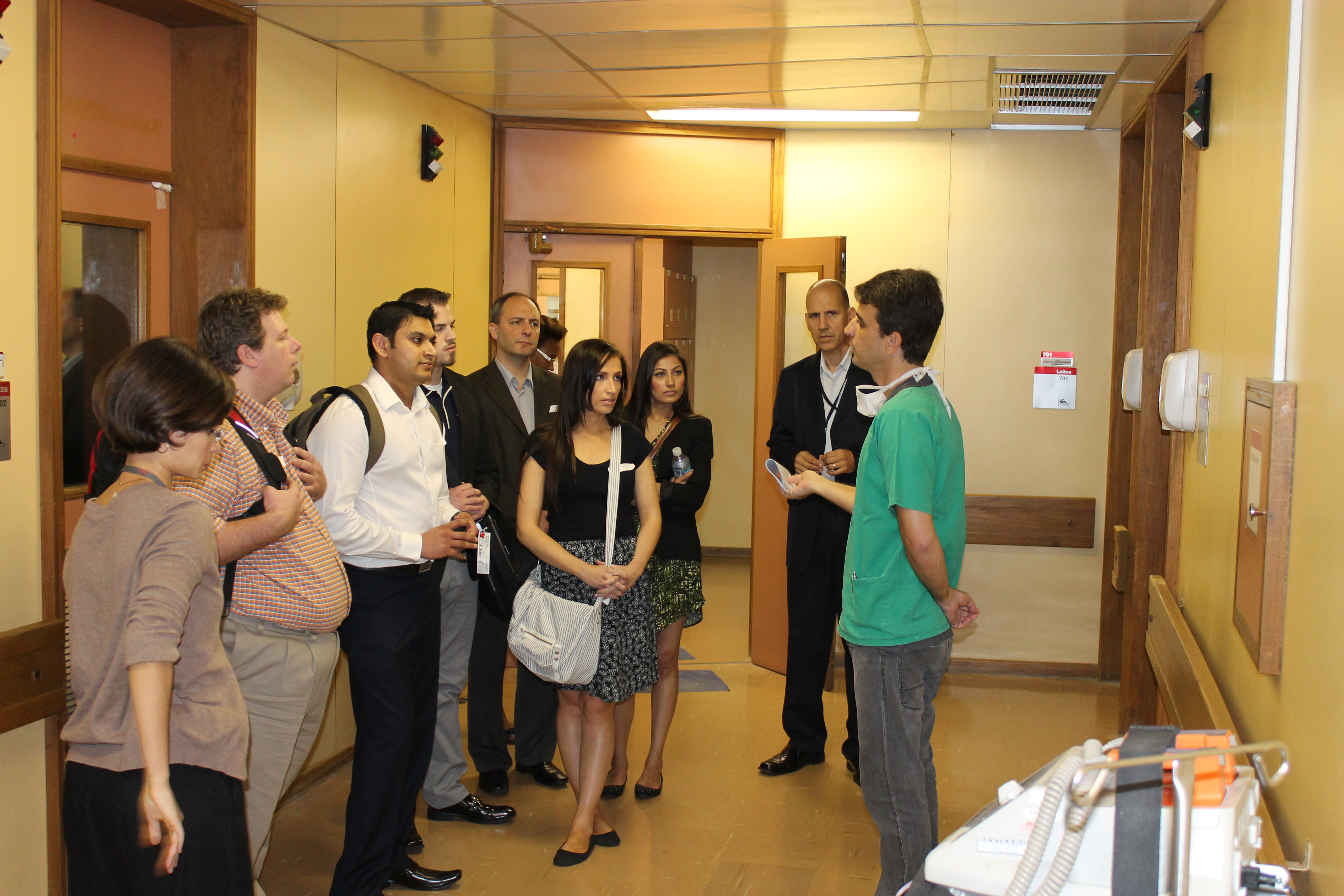 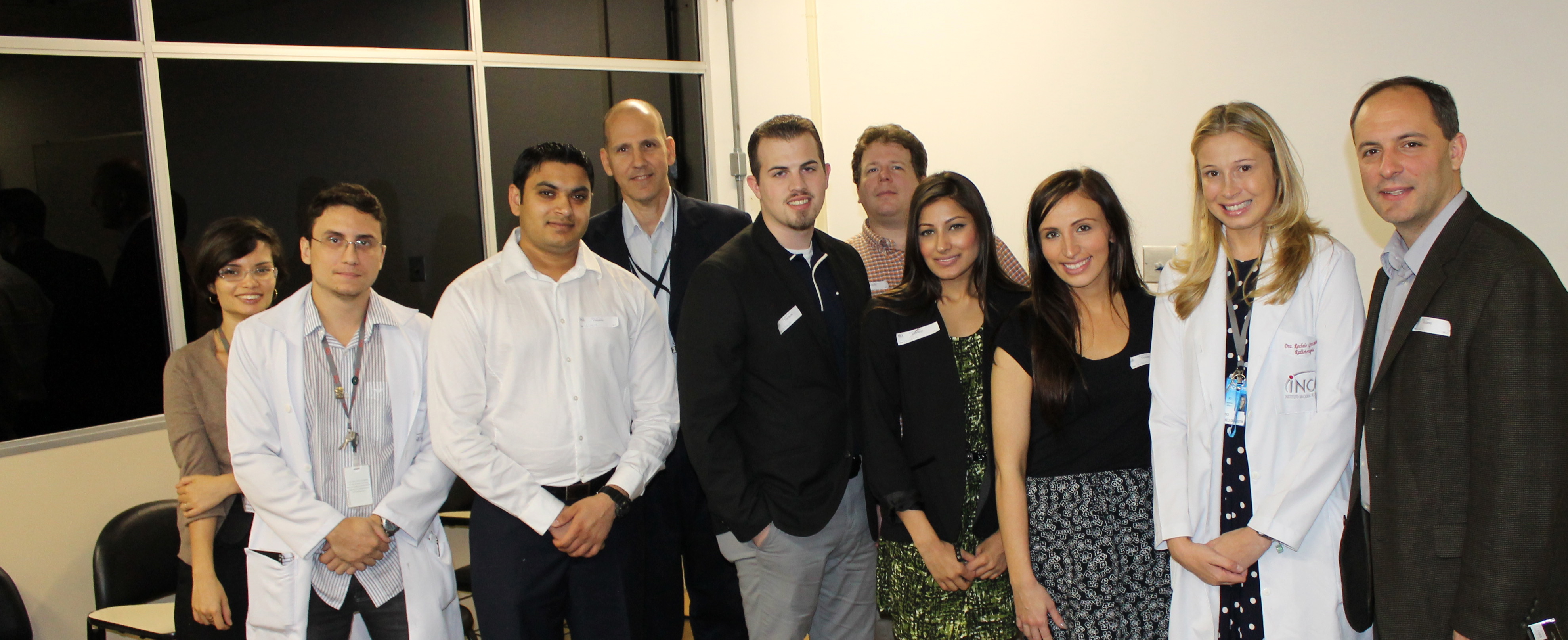 ISAGS: South American Institute of Government & Health
Presentation on the organization
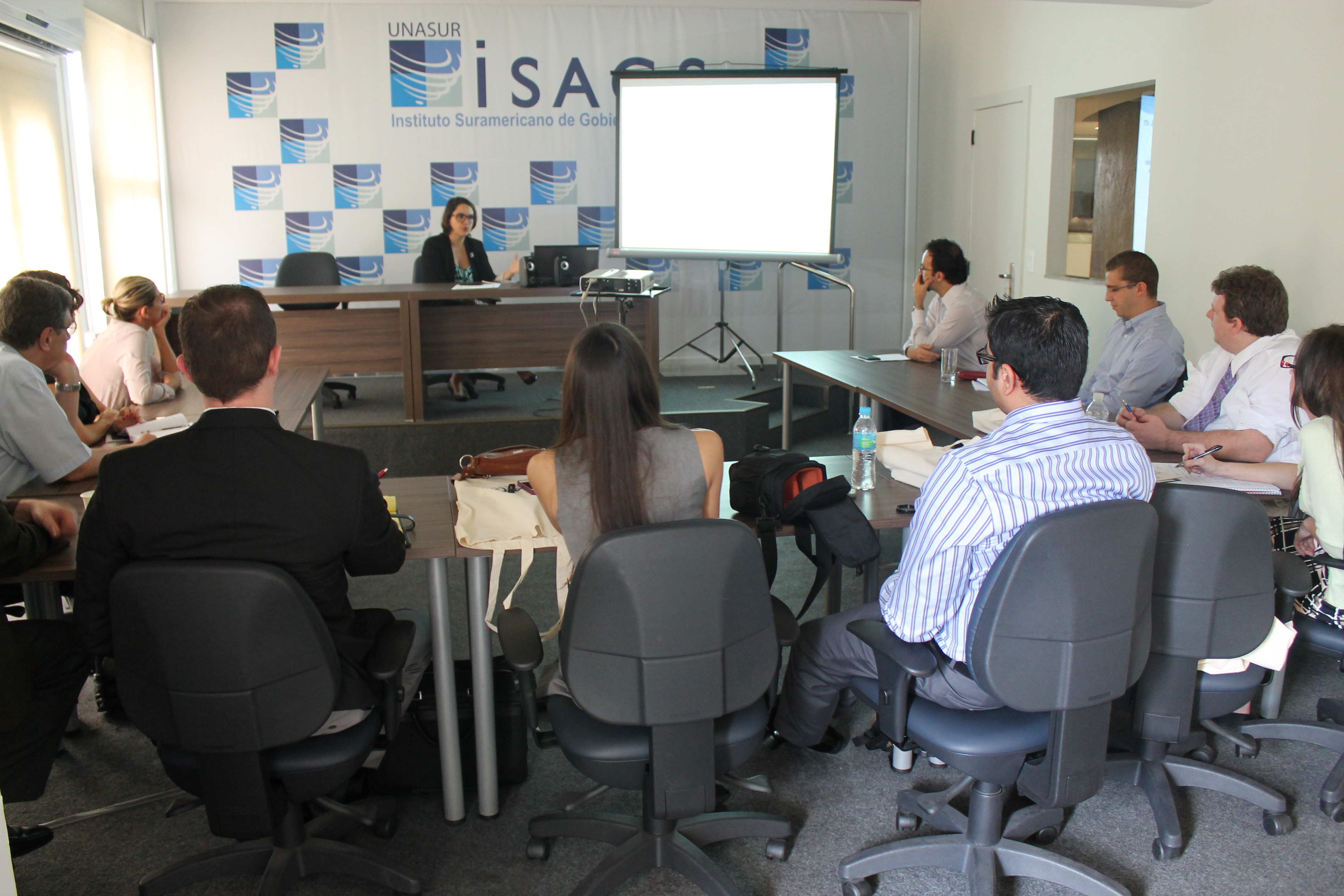 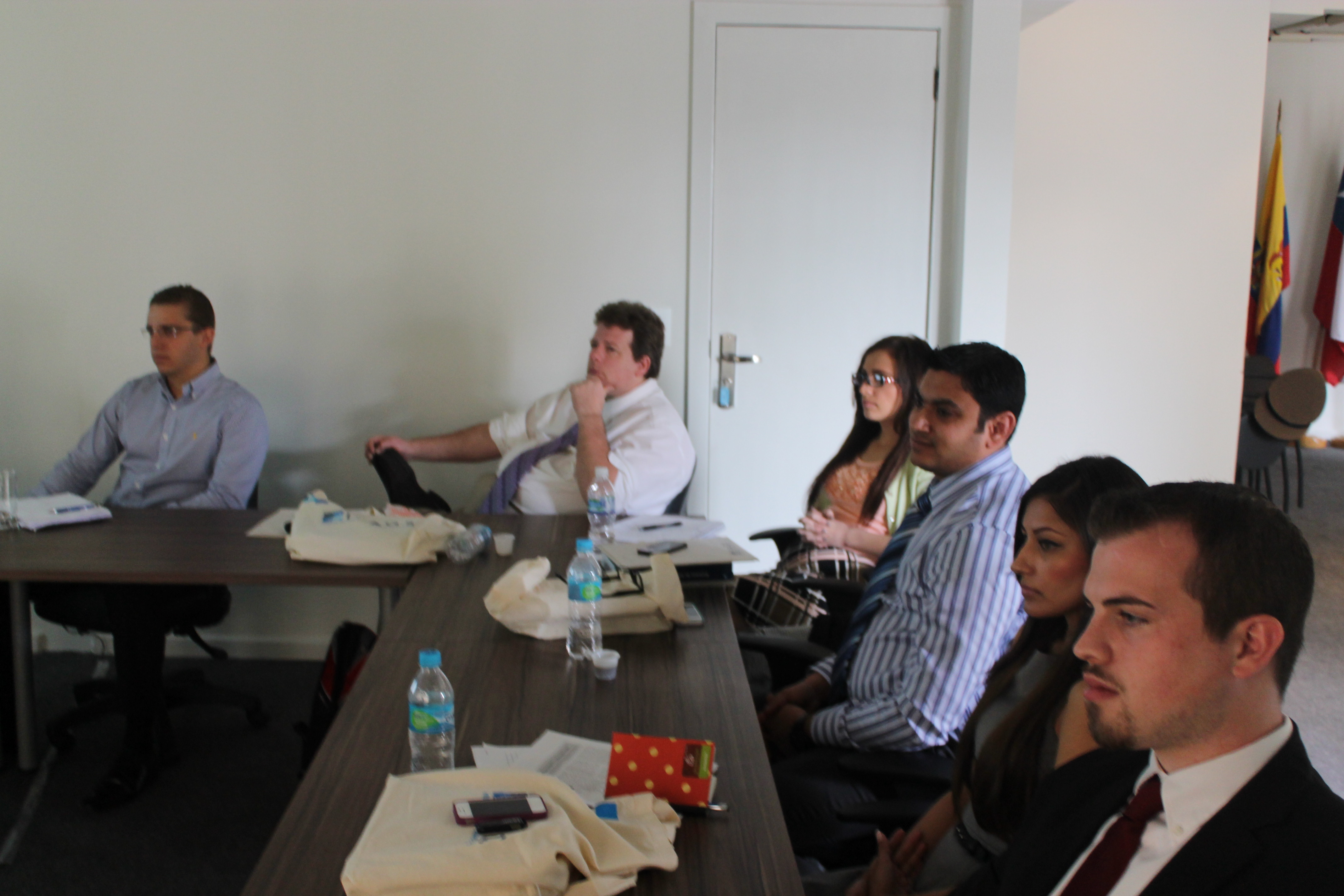 ISAGS: South American Institute of Government & Health
Student presentations
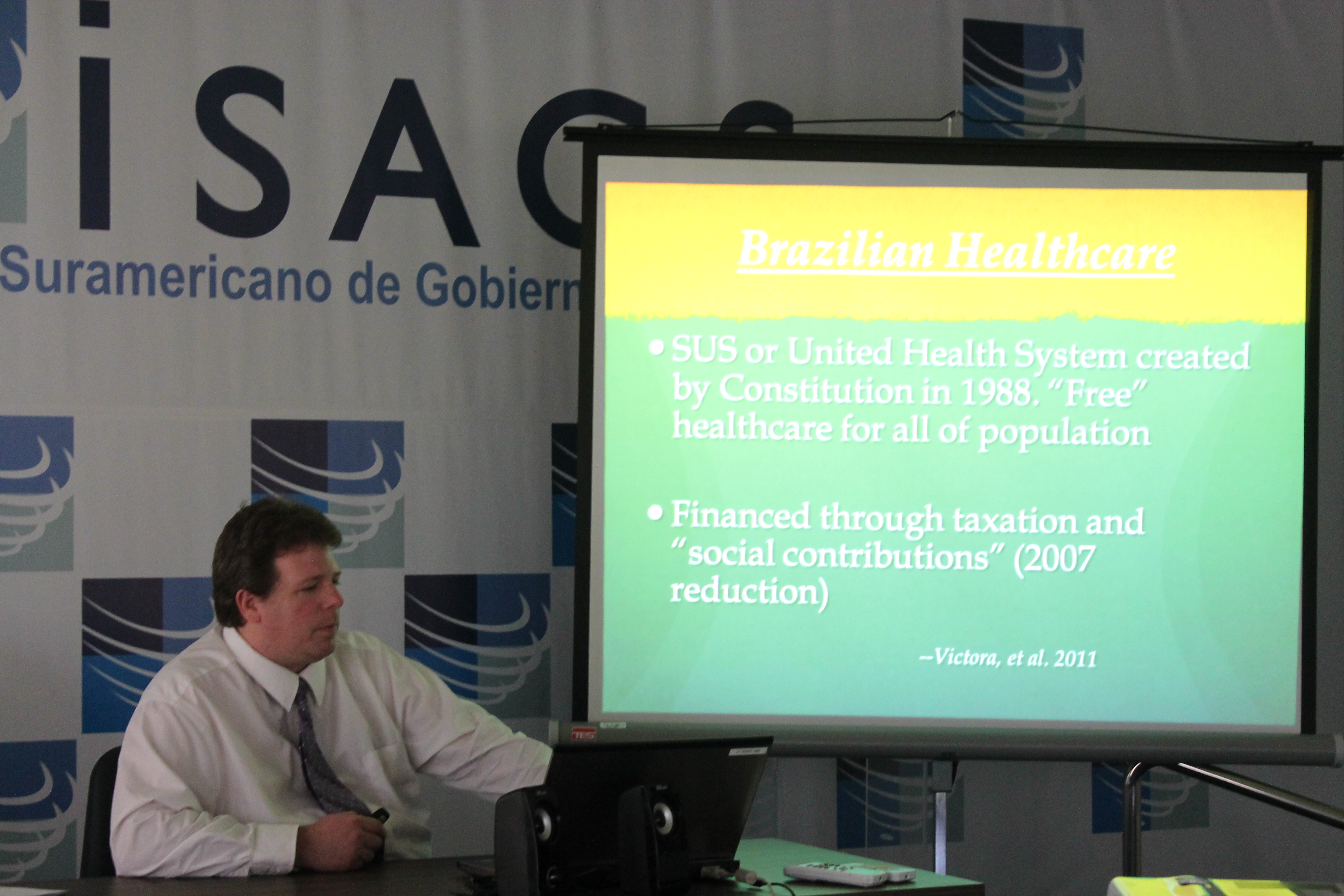 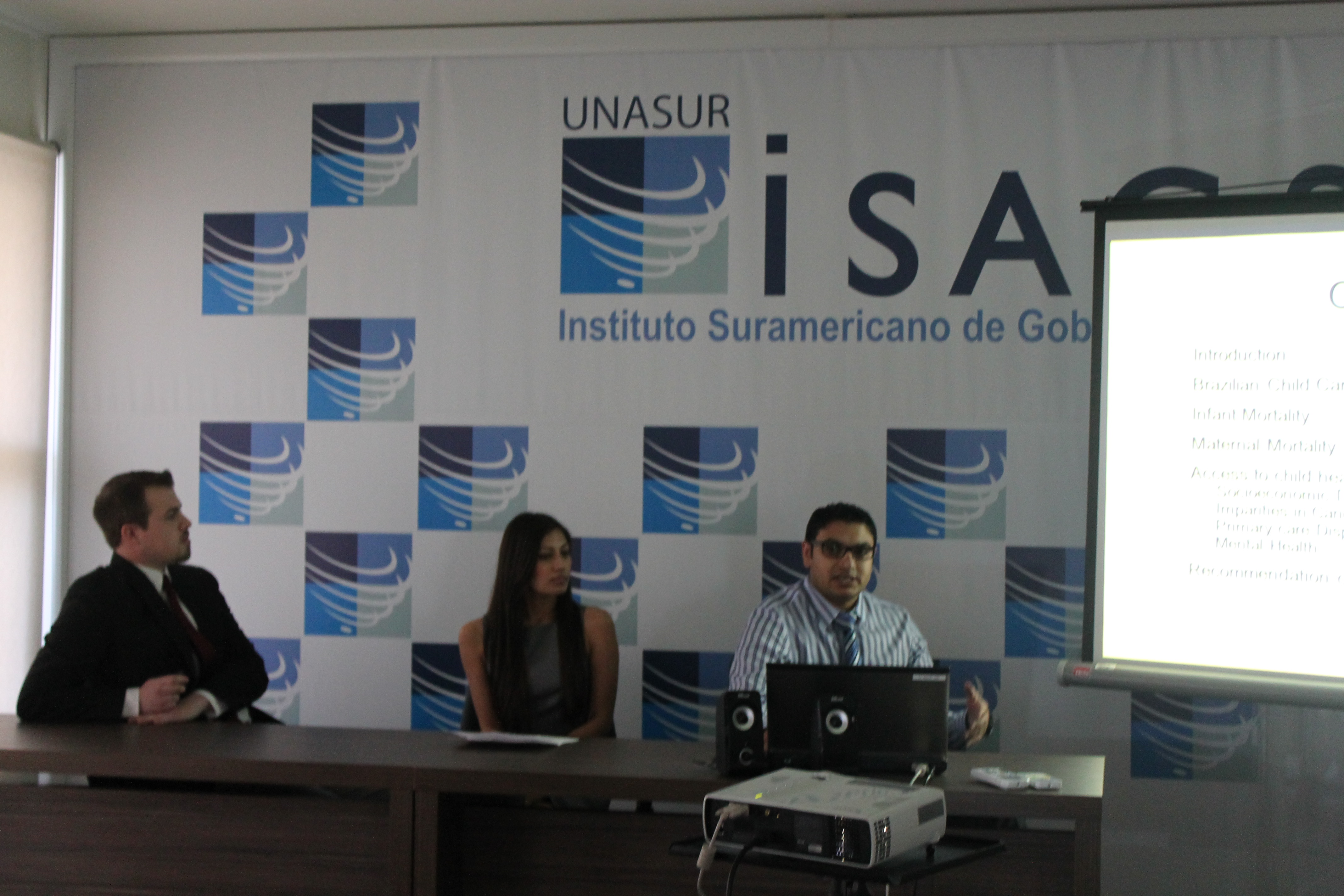 ISAGS: South American Institute of Government & Health
IEDE/PUC-Rio
Discussion with Dr. Coutinho
Campus tour
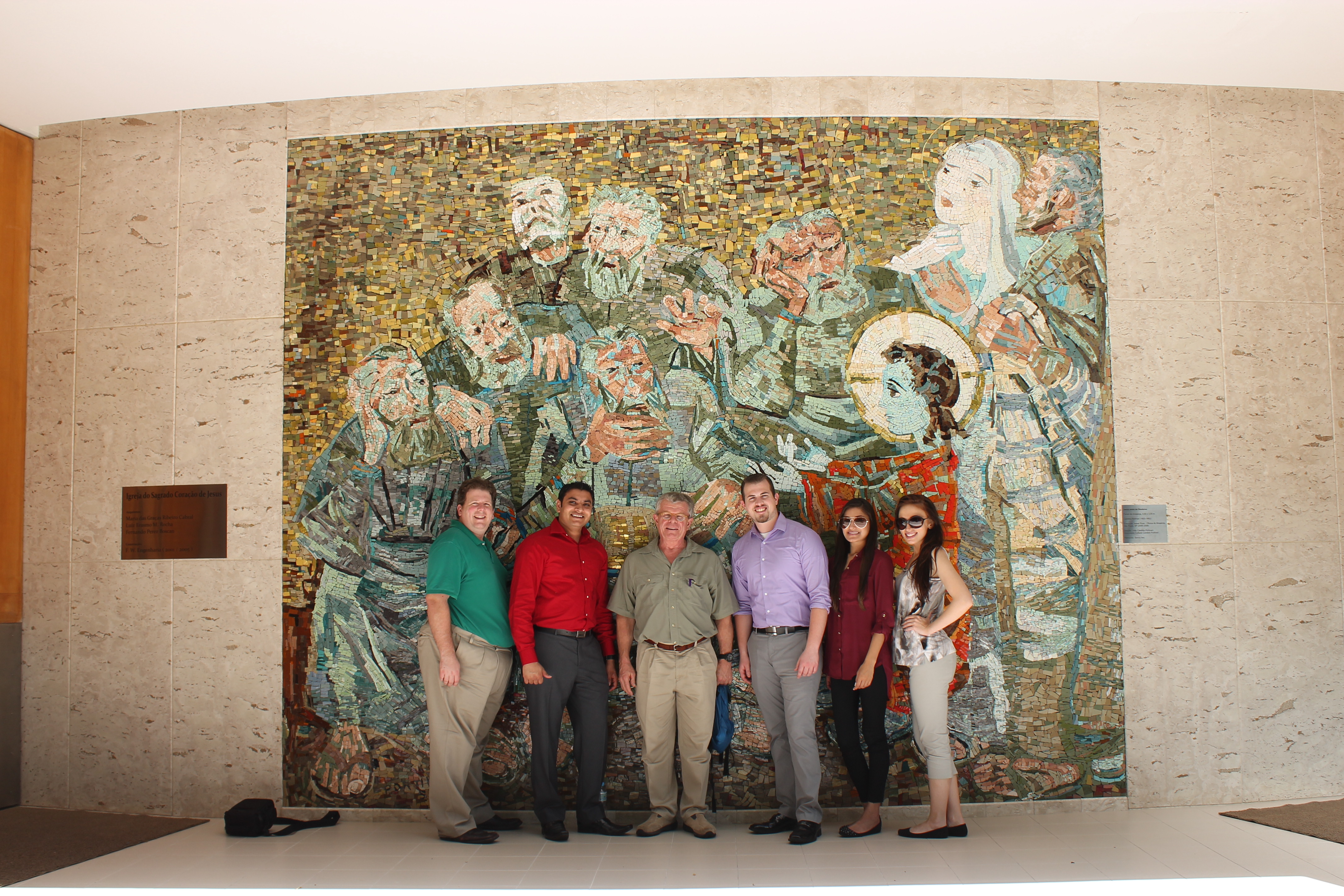 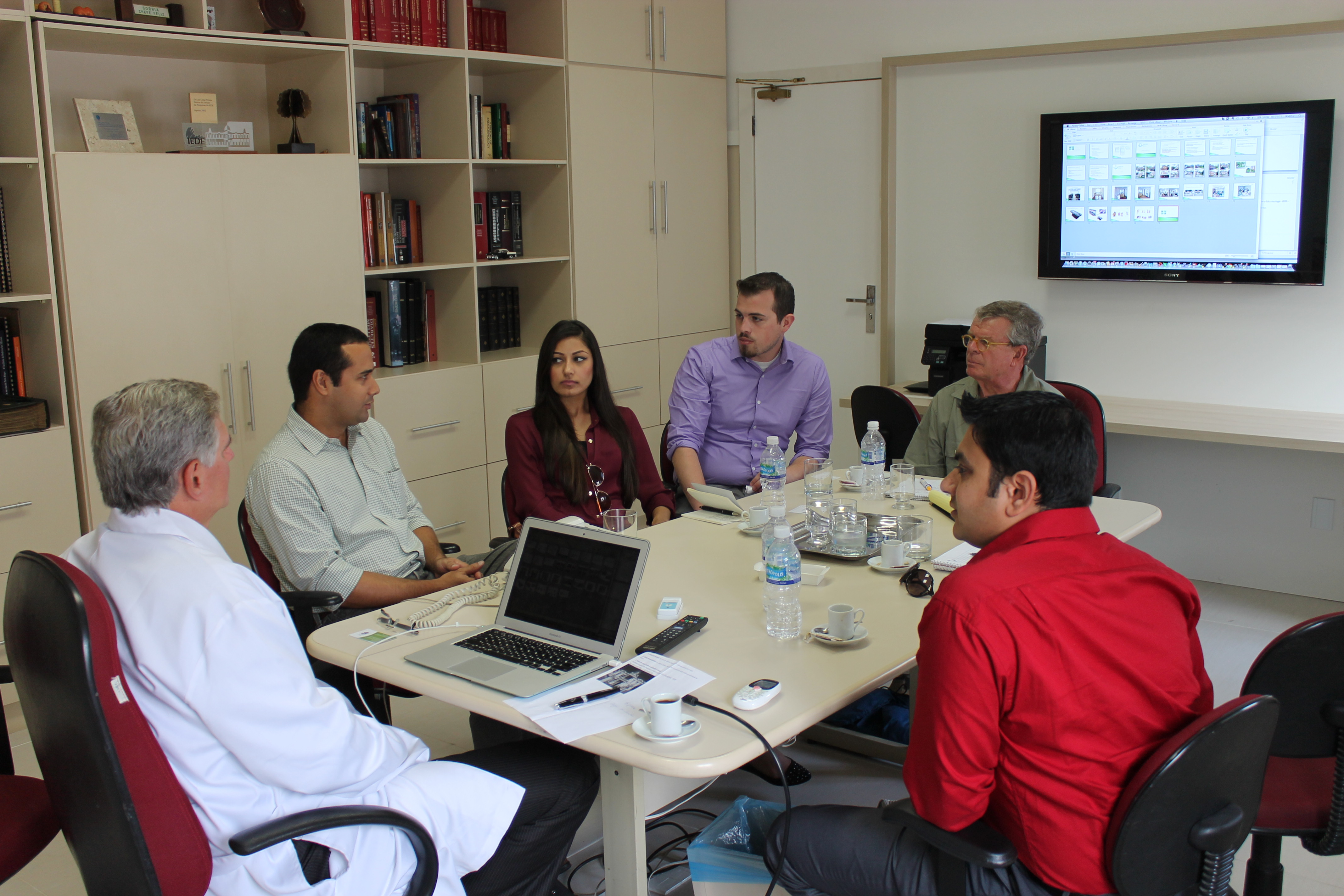 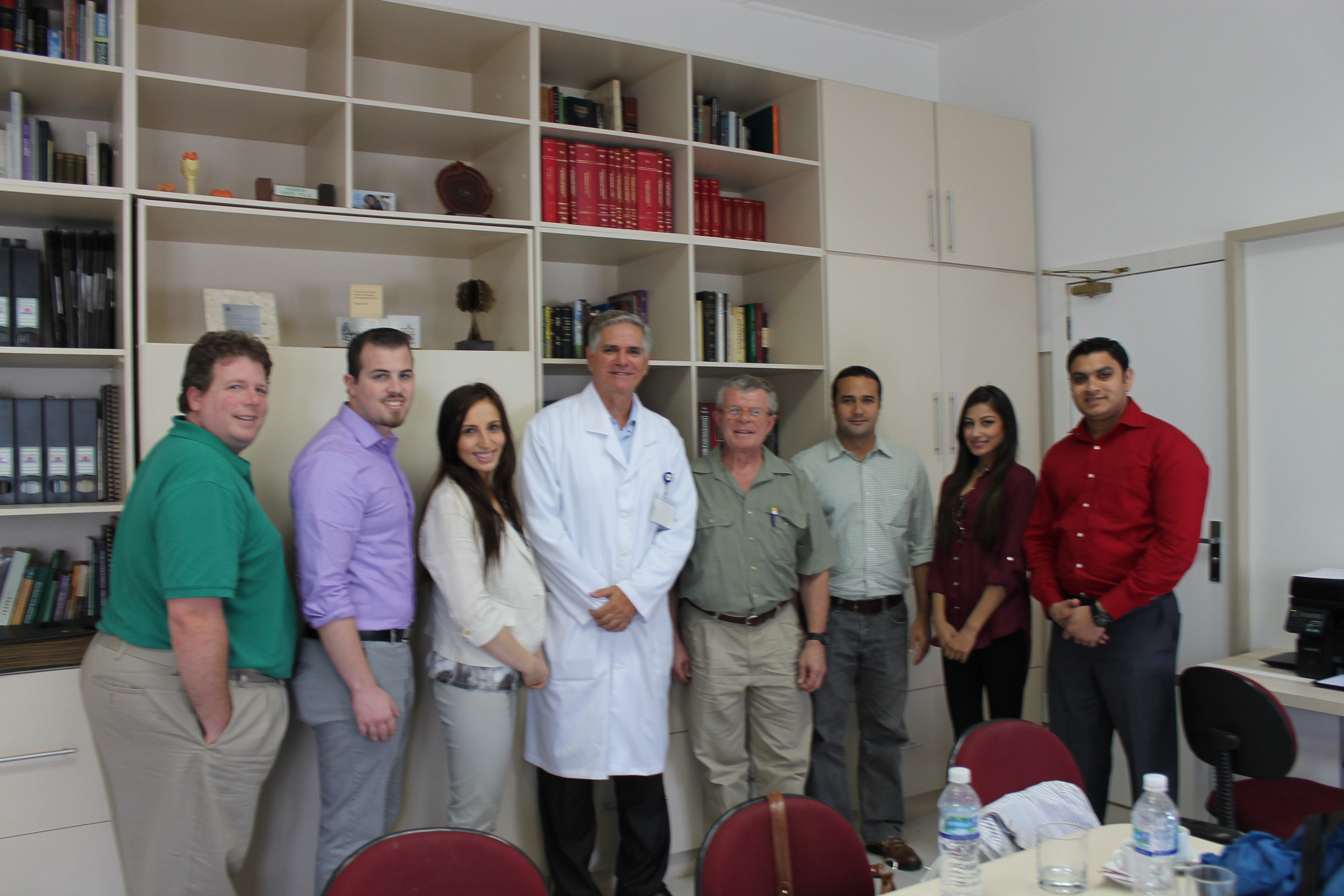 NGO: Hope Child Space of Cantagalo
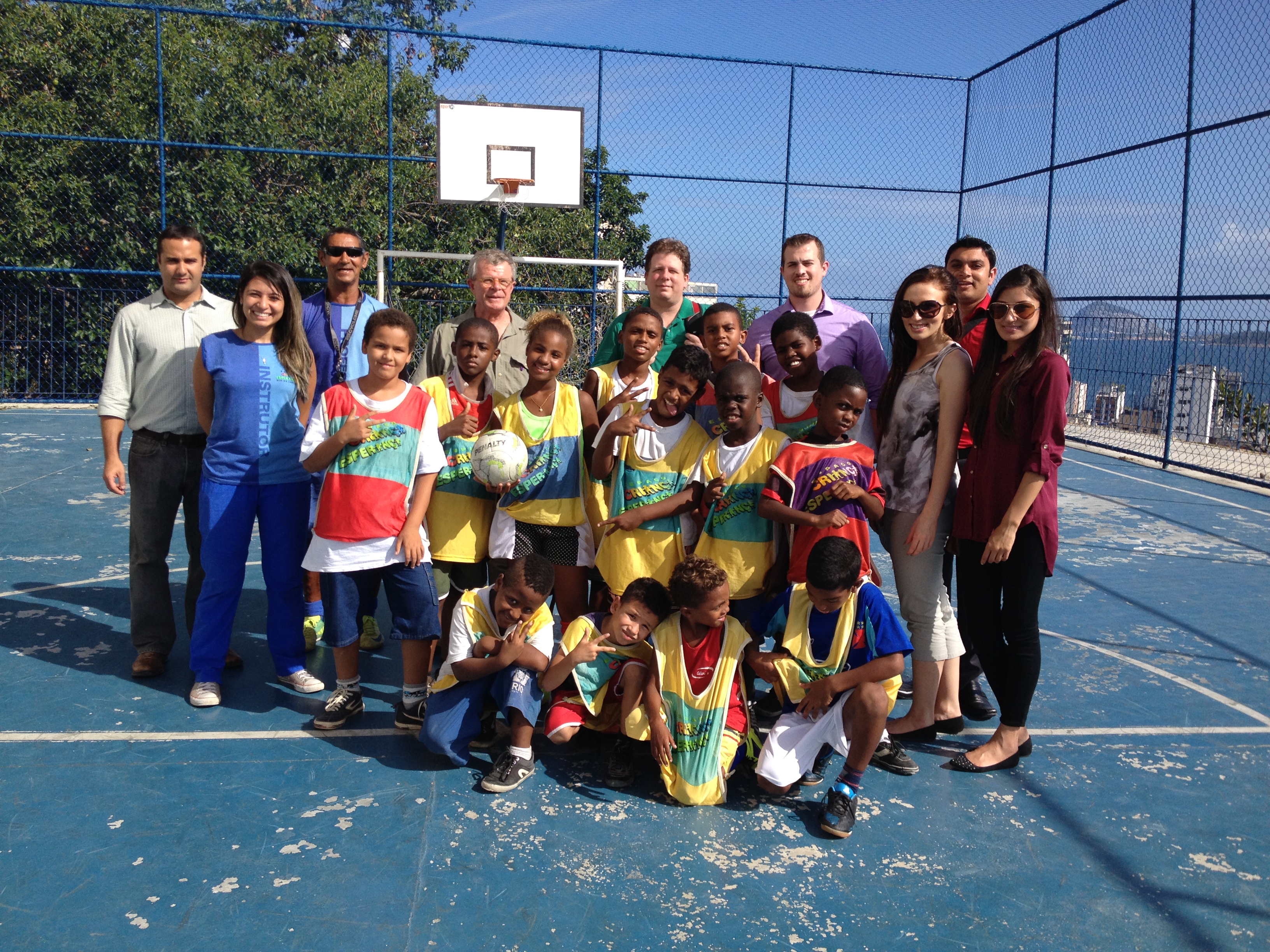 Tourism & Activities
Ipanema & Copacabana Beaches
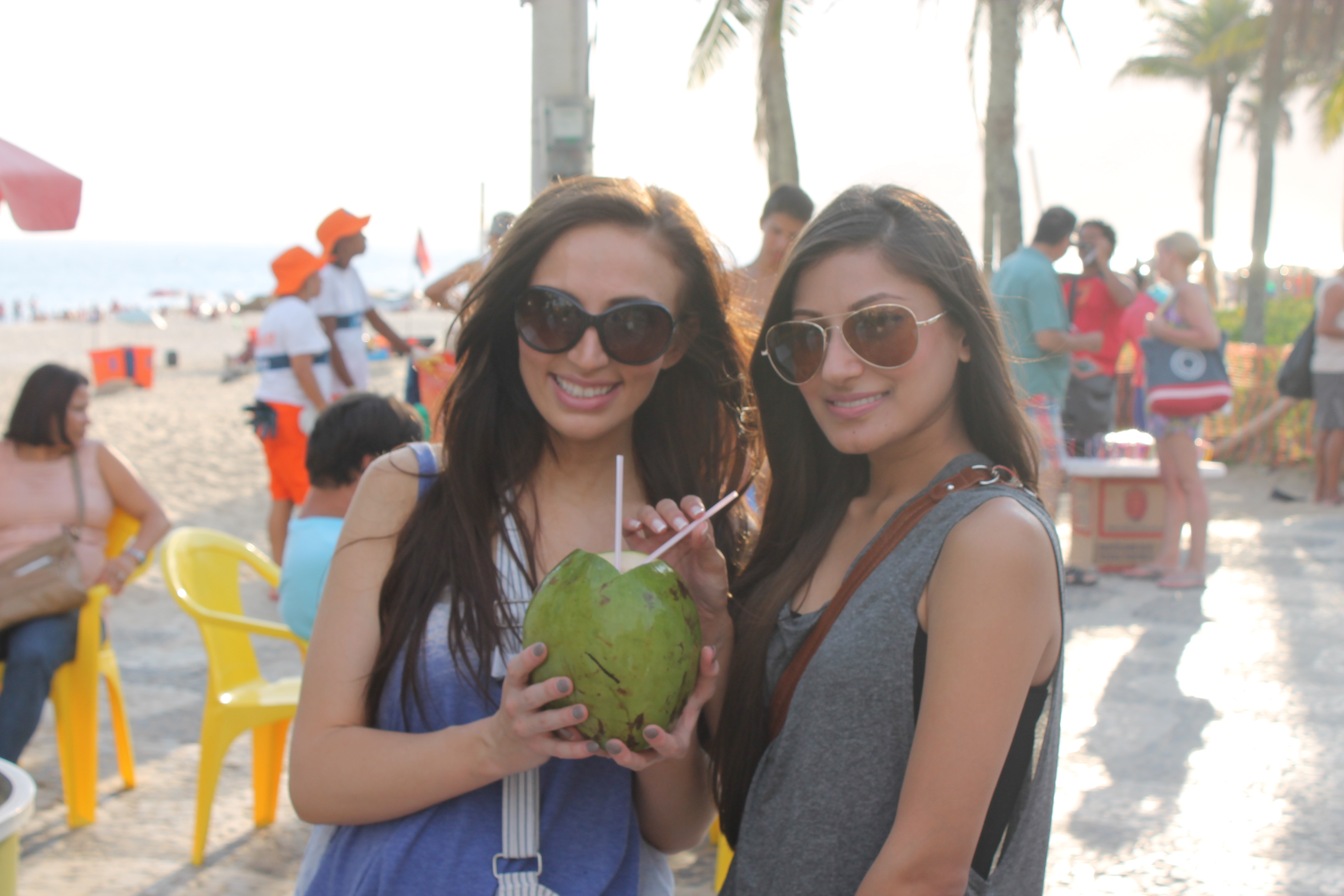 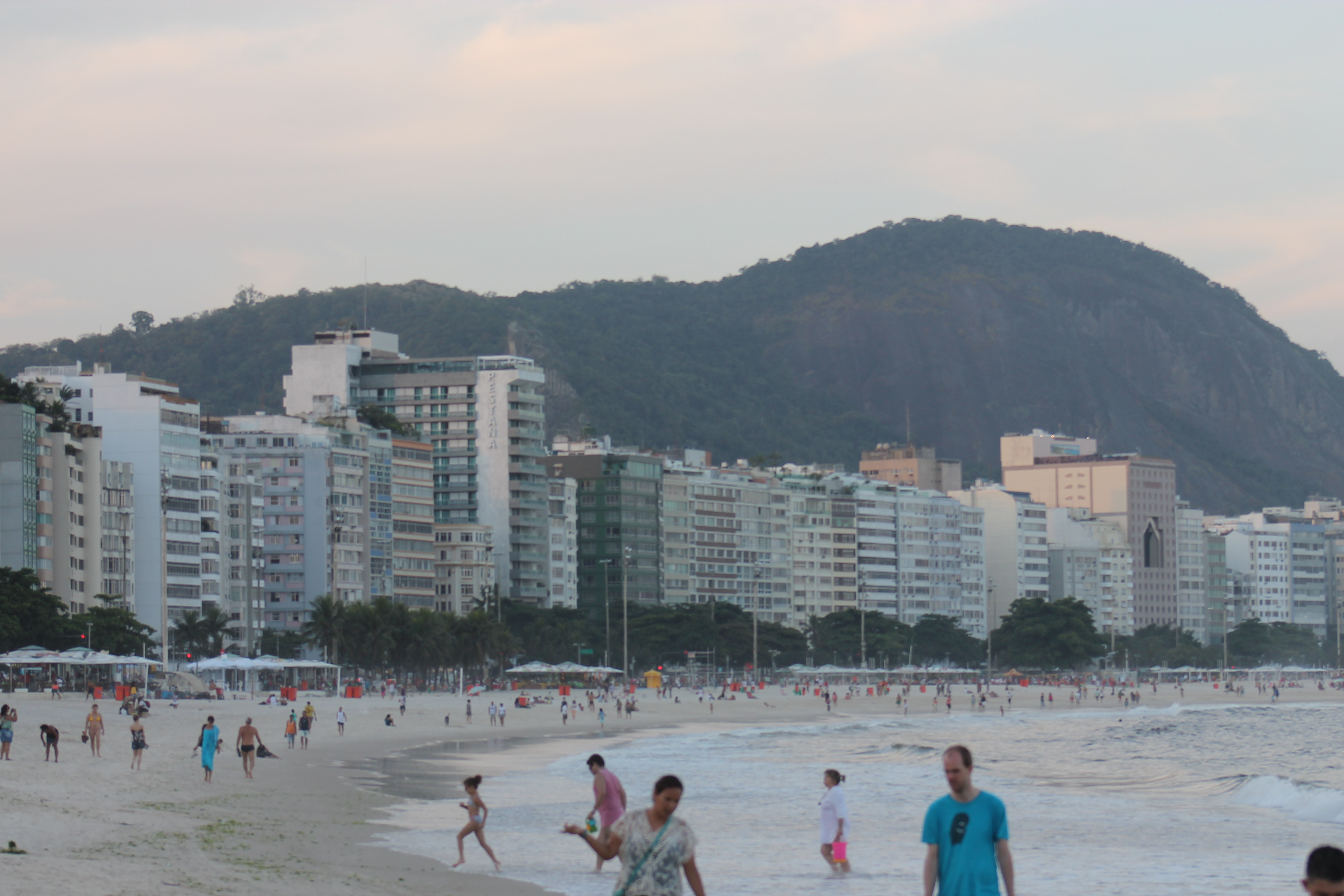 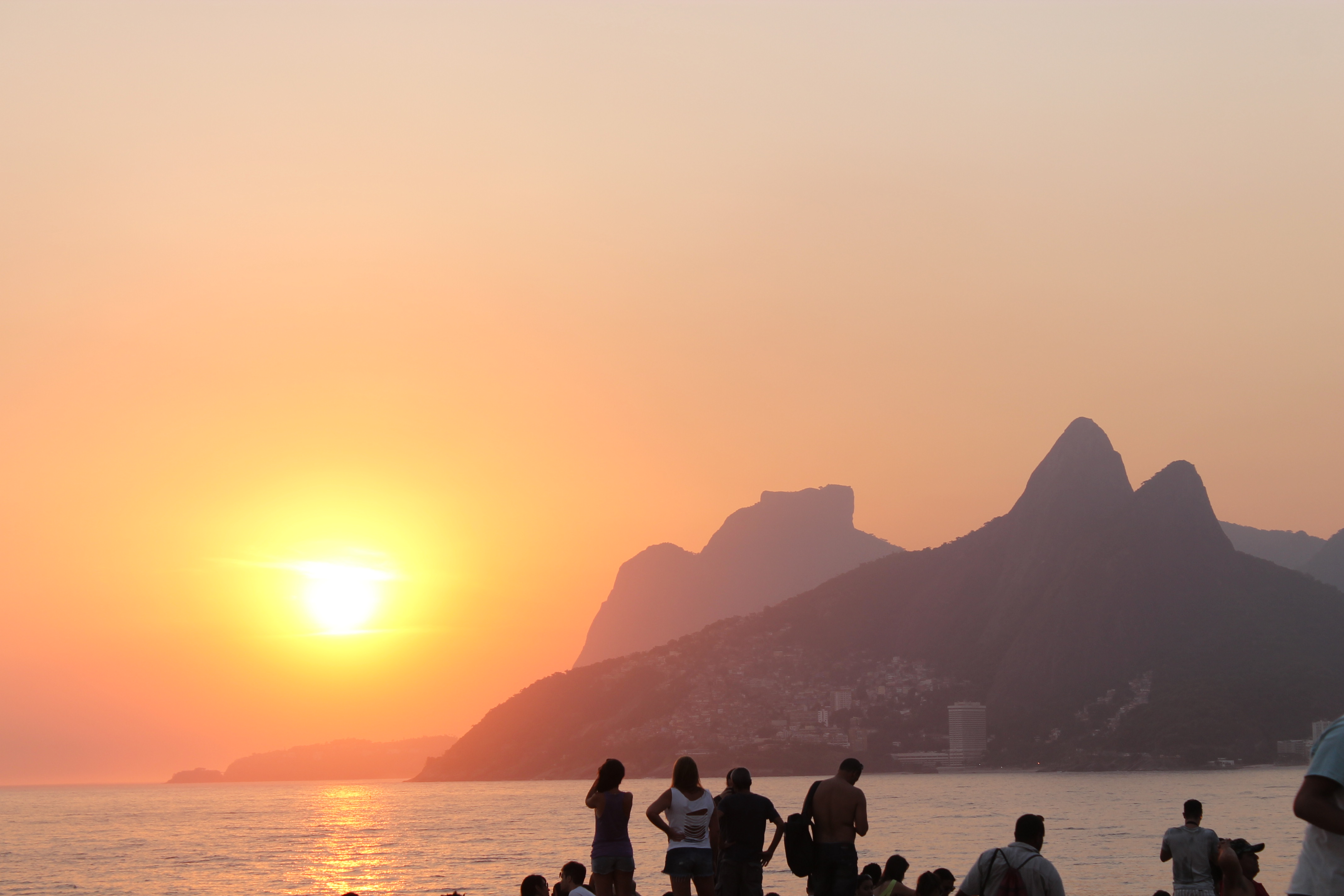 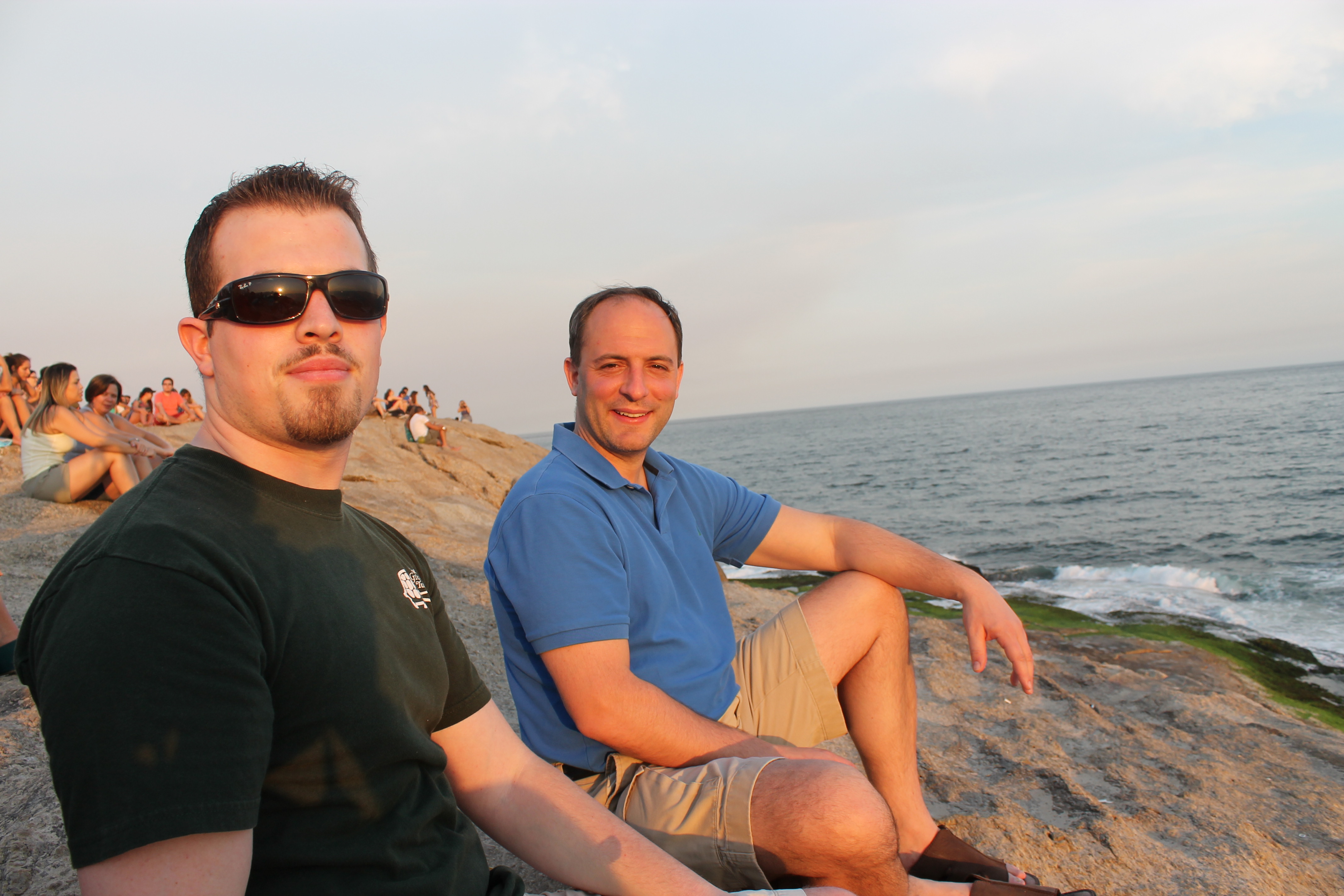 Favela Tour
Good eats
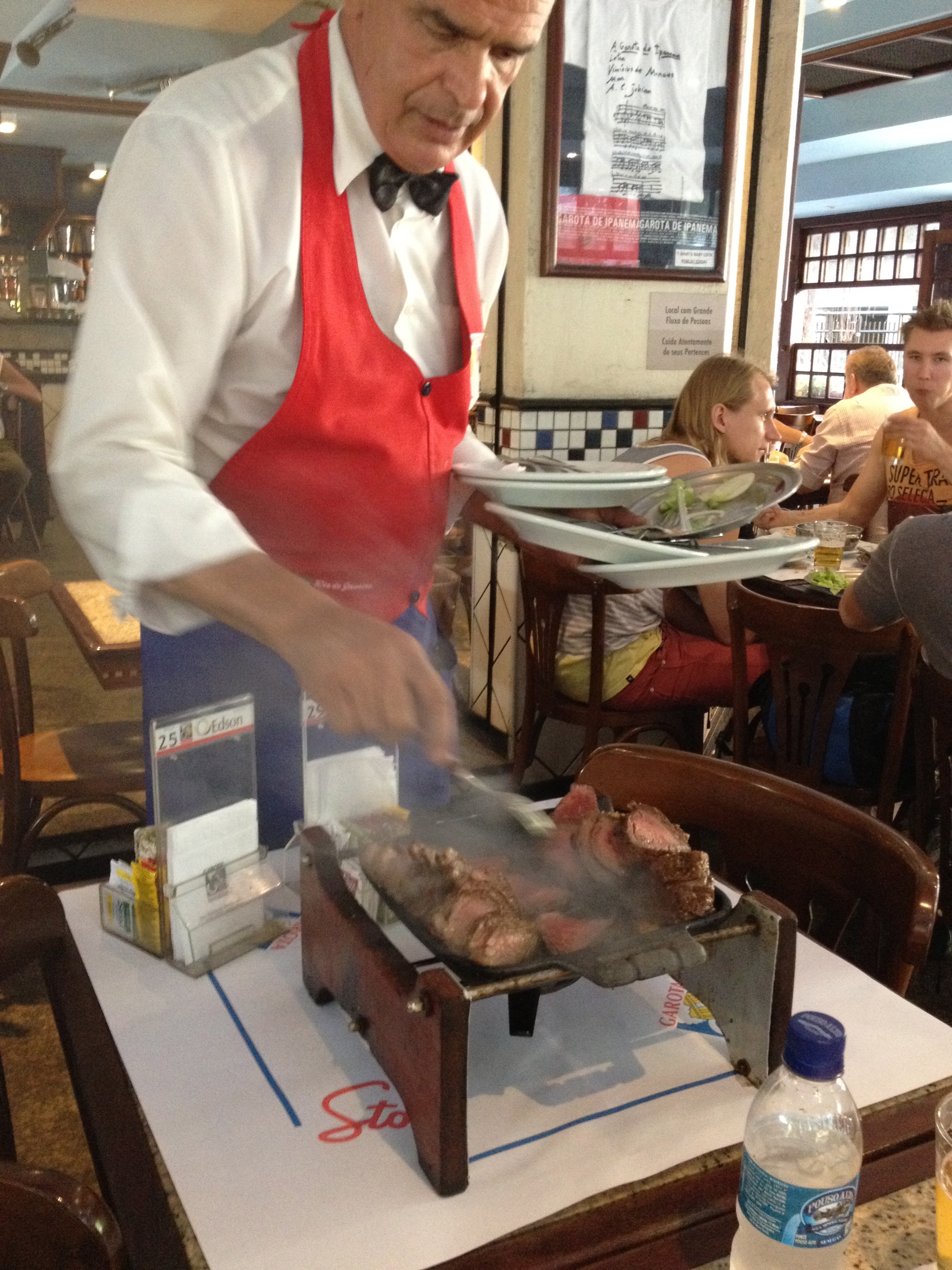 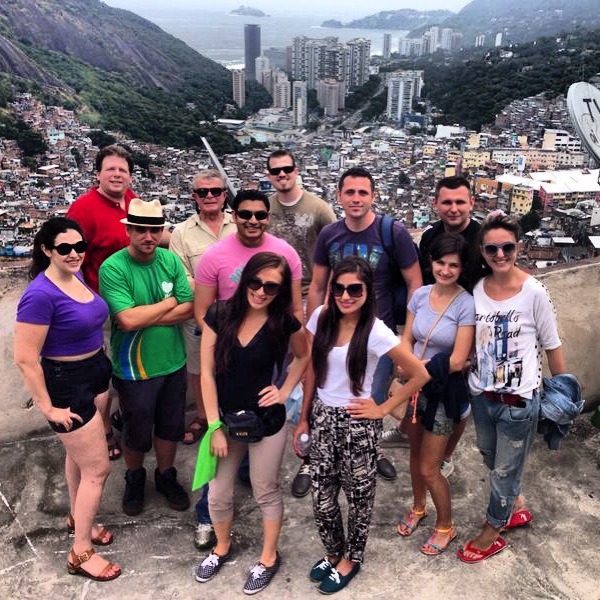 Forte de Copacabana
Escadaria Selaron
Botanical Garden
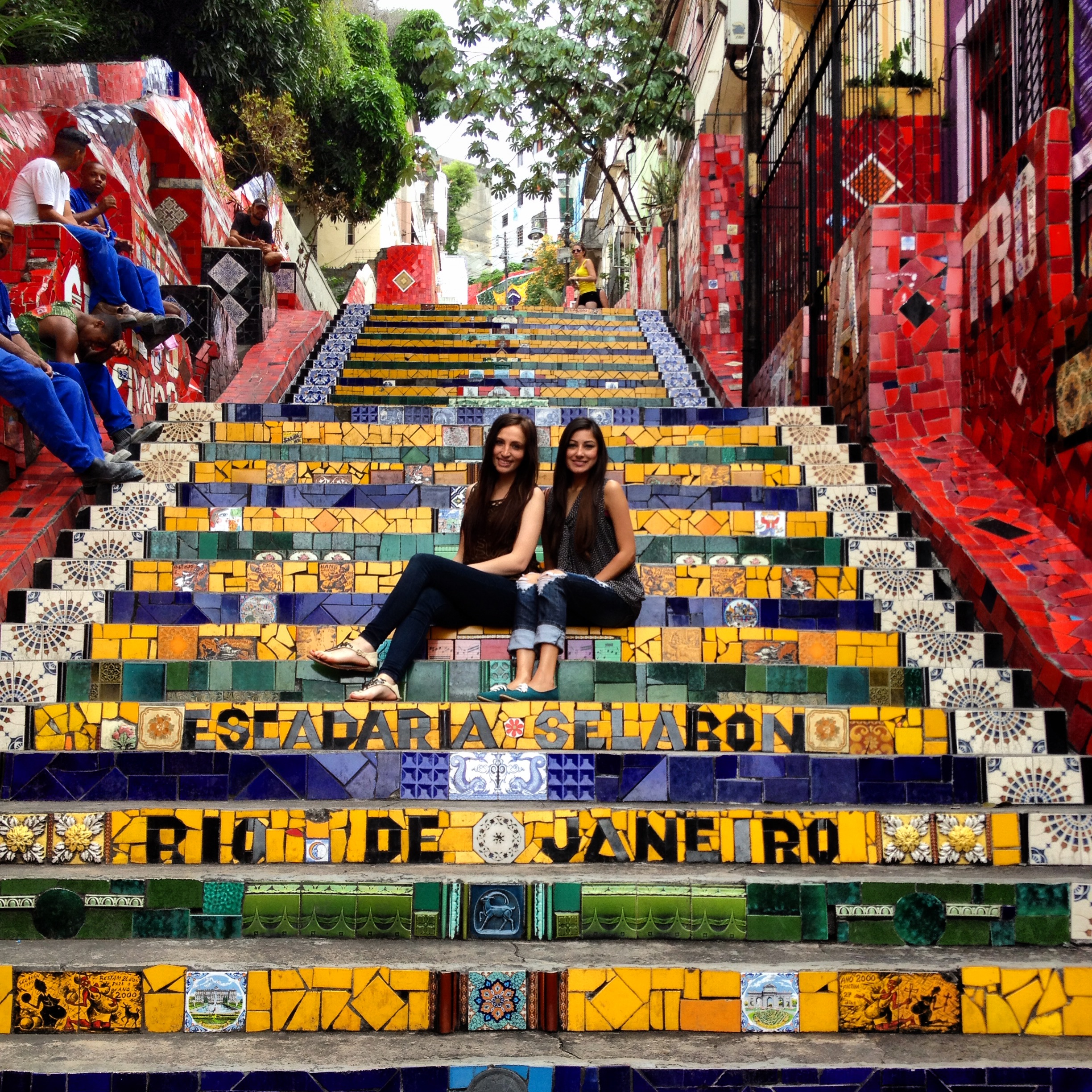 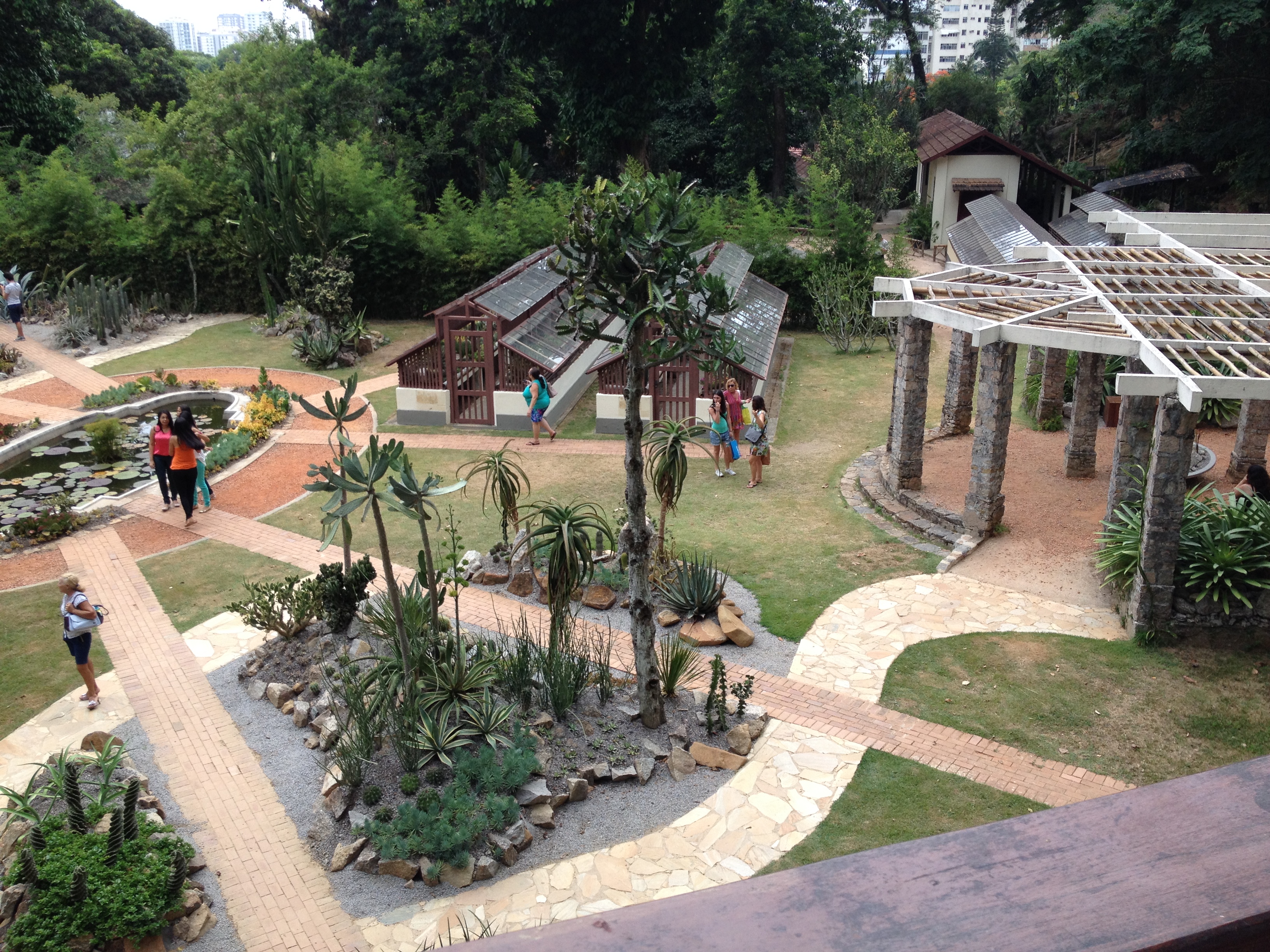 Hang gliding
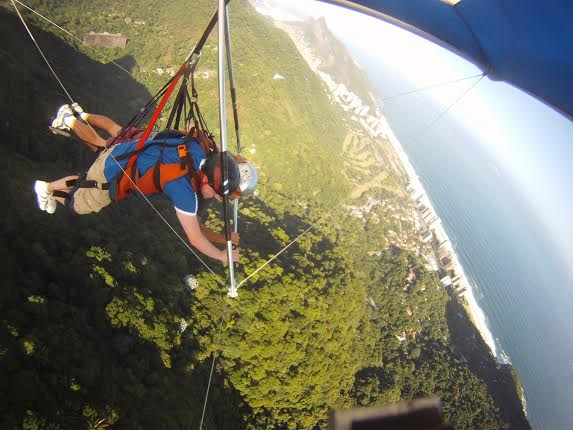 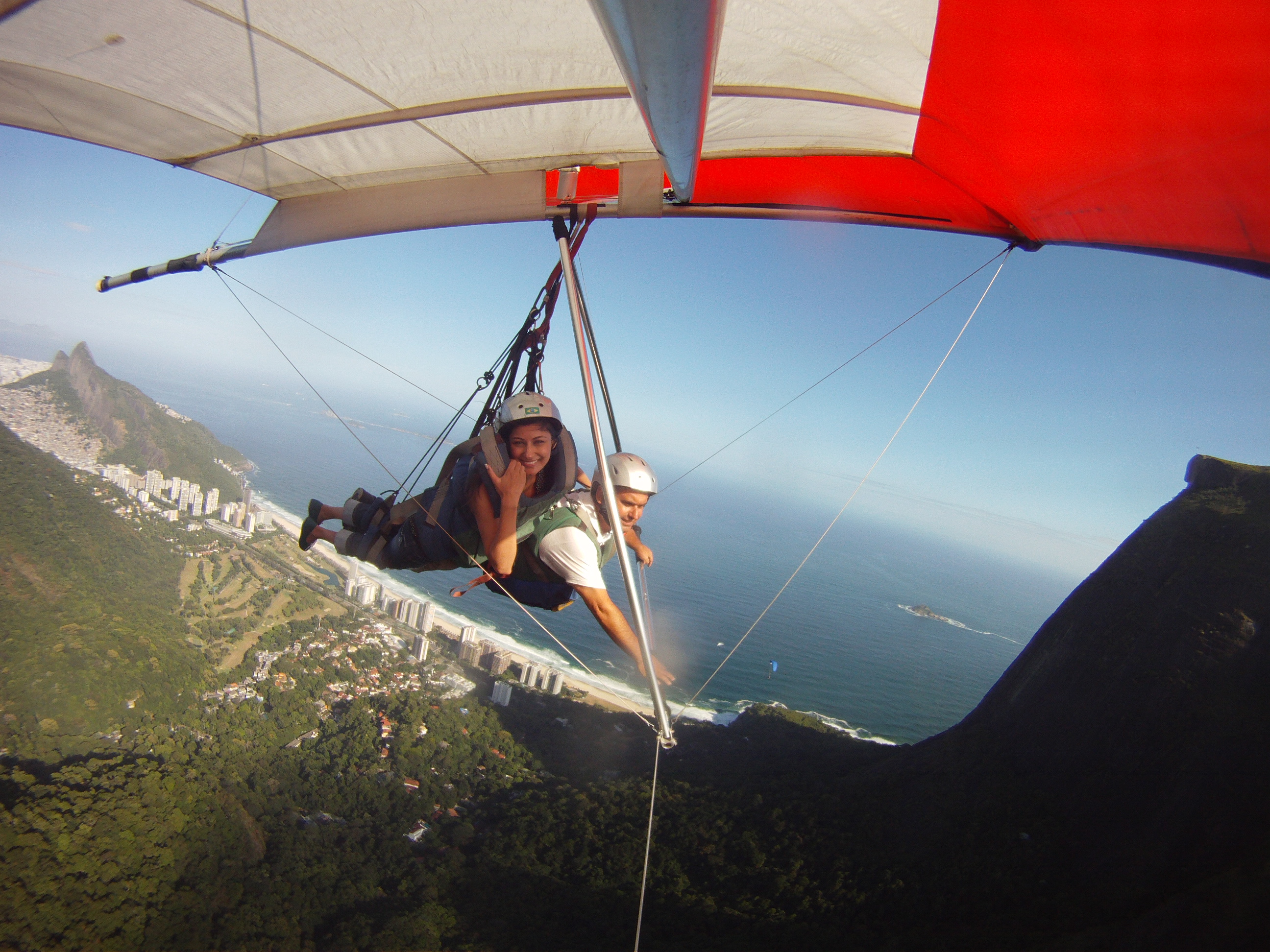